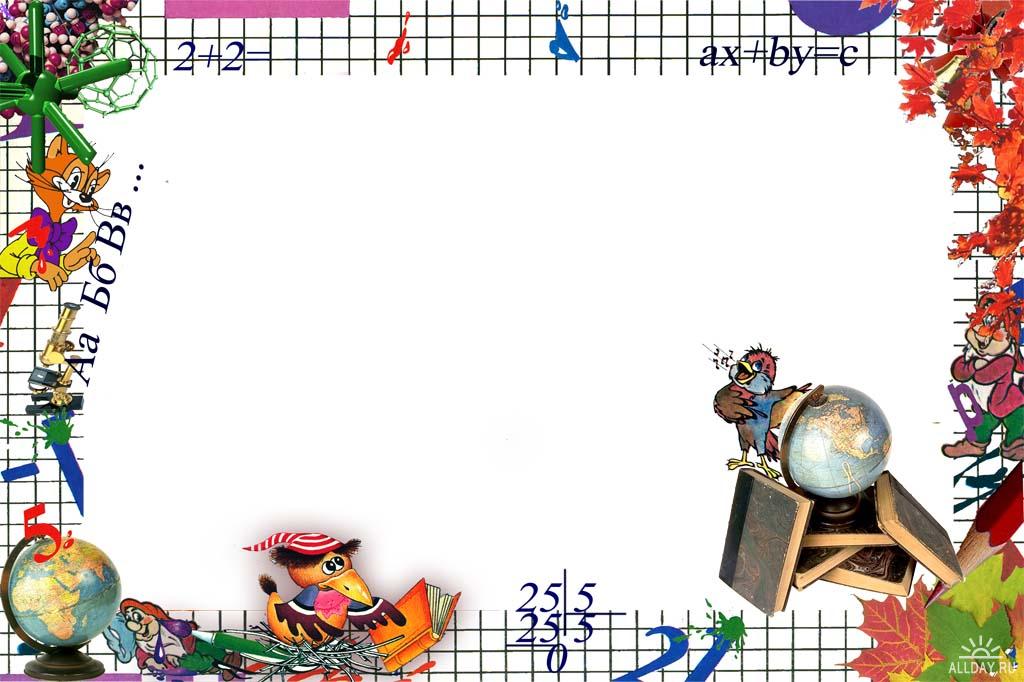 Преемственность в системе оценки
достижения планируемых результатов 
в соответствии с ФГОС
Сорокина Т.А.
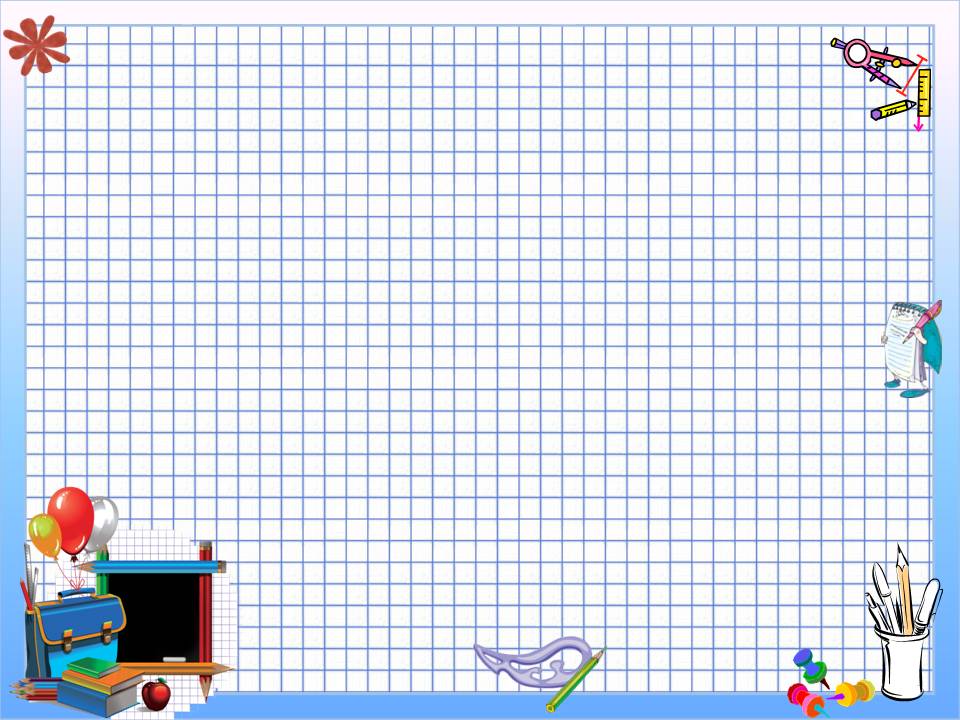 Проблема преемственности поистине «вечная»
Проблему преемственности нельзя устранить, а следует разрешать, стараясь свести к минимуму отрицательное влияние на ребенка факторов среды
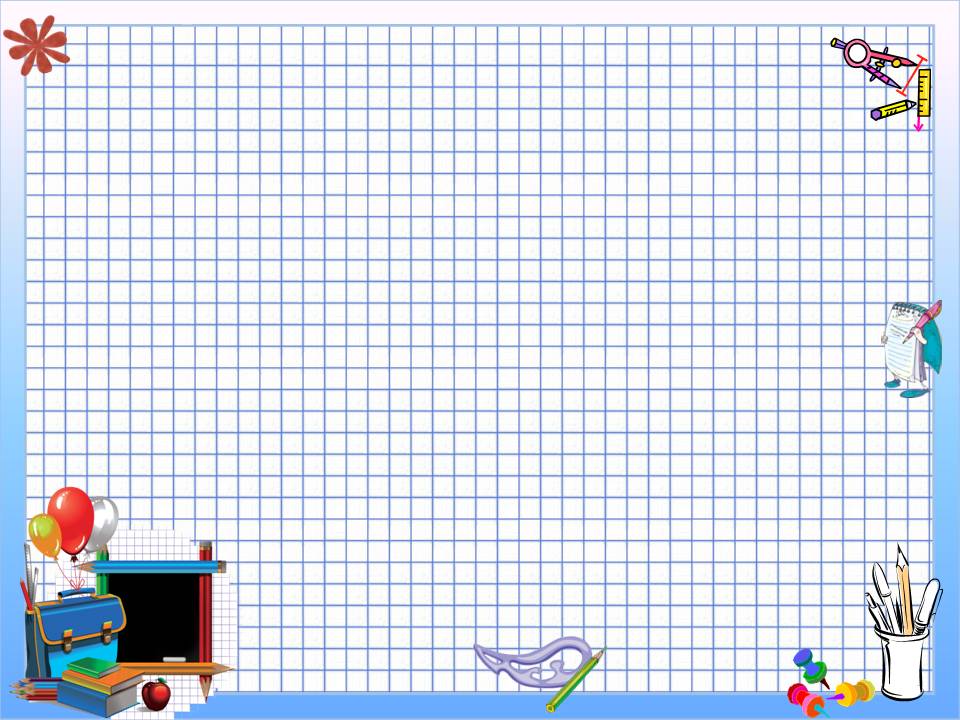 Общая стратегия образования
Всестороннее развитие личности учащихся, 
умение добывать знания и пользоваться ими
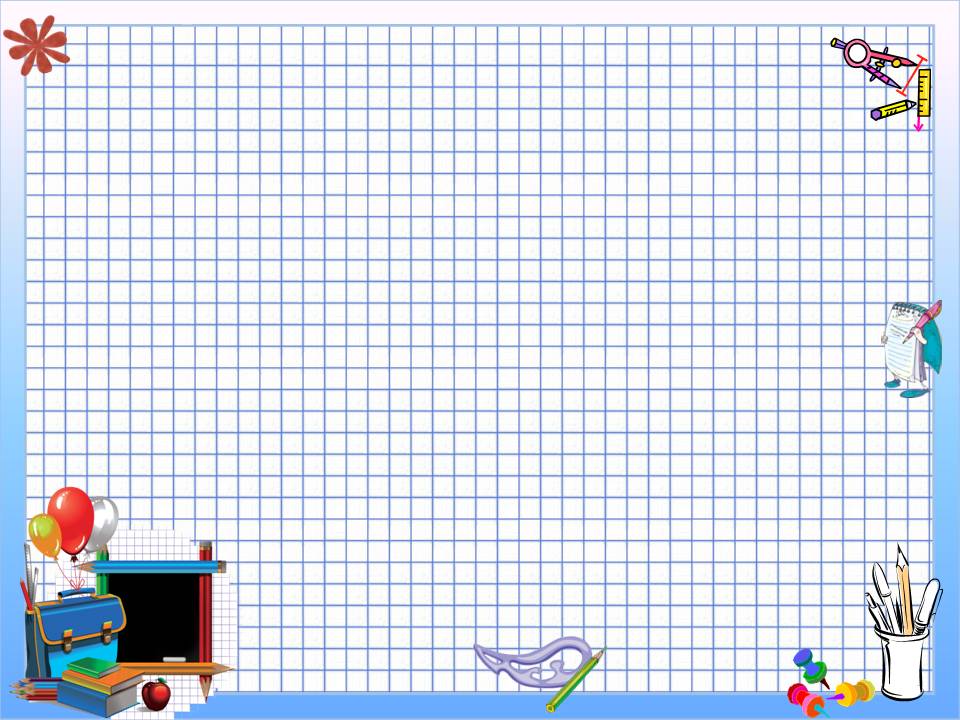 Концепция ФГОС второго поколения базируется на принципах
непрерывности образования
учета возрастных возможностей ребенка
учета индивидуальных особенностей
взаимности с окружающим миром
развития личности как субъекта творческой деятельности
признания ребенка как активного субъекта познания
доступности и достаточности
духовно-нравственного воспитания
психологической адаптации
взаимодействия семьи и педагога
здоровьесбережения
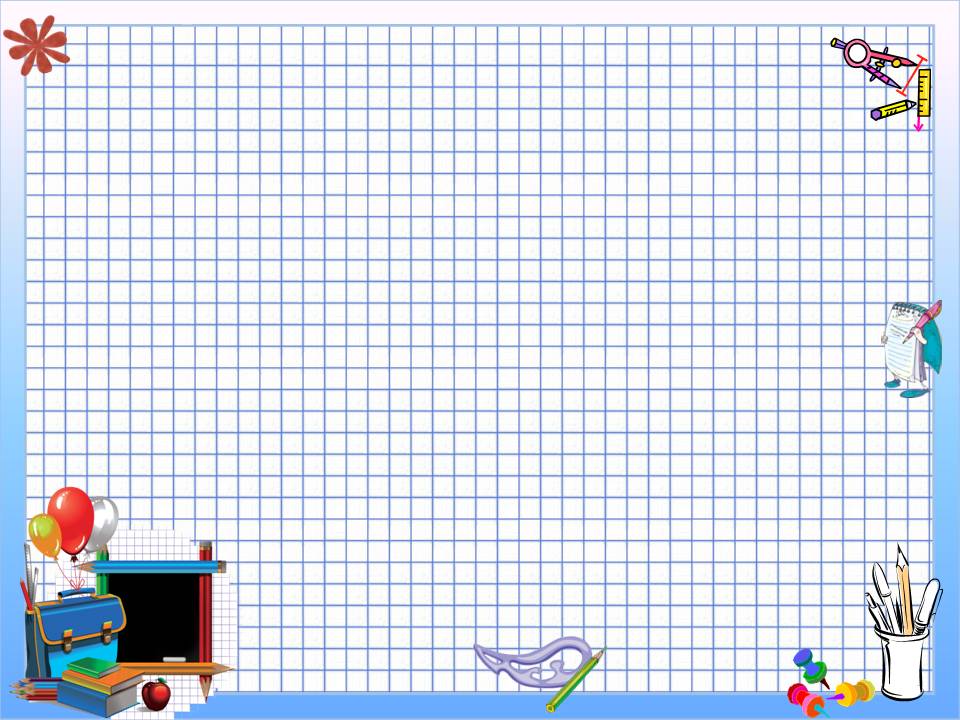 Система оценки представляет собой один из инструментов реализации требований Стандарта к результатам освоения основной образовательной программы основного общего образования, направленный на обеспечение качества образования, что                        предполагает вовлечённость в оценочную деятельность как педагогов, так и обучающихся.
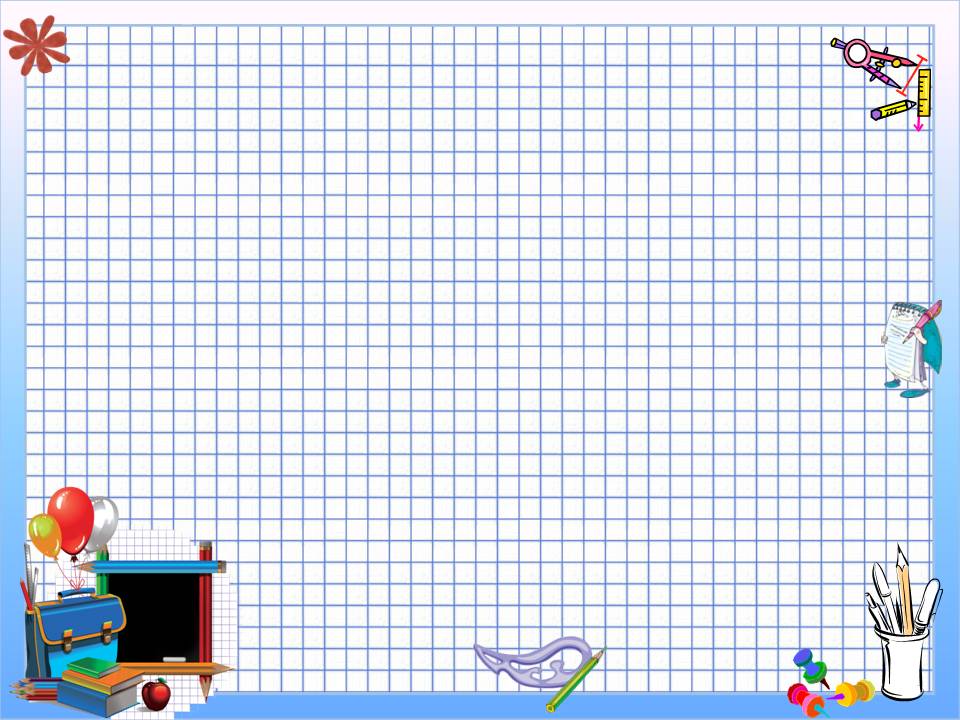 Система оценки призвана способствовать поддержанию единства всей системы образования, обеспечению преемственности в системе непрерывного образования.
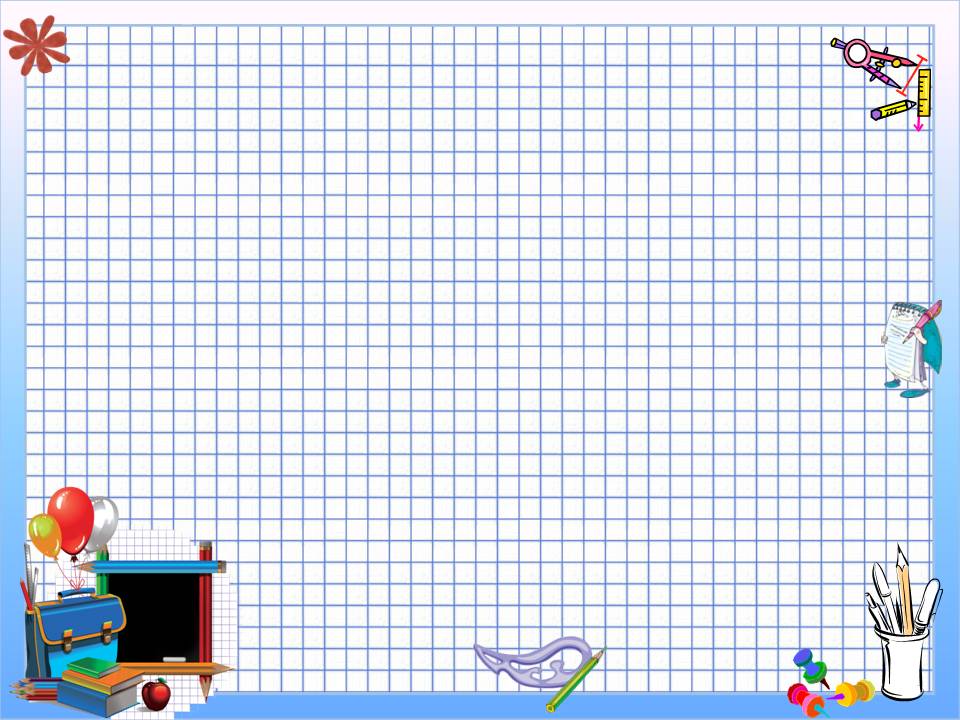 Система оценки достижения планируемых результатов освоения основной образовательной программы основного общего образования предполагает комплексный подход к оценке результатов образования, позволяющий вести оценку достижения обучающимися всех трёх групп результатов образования: личностных, метапредметных и предметных.
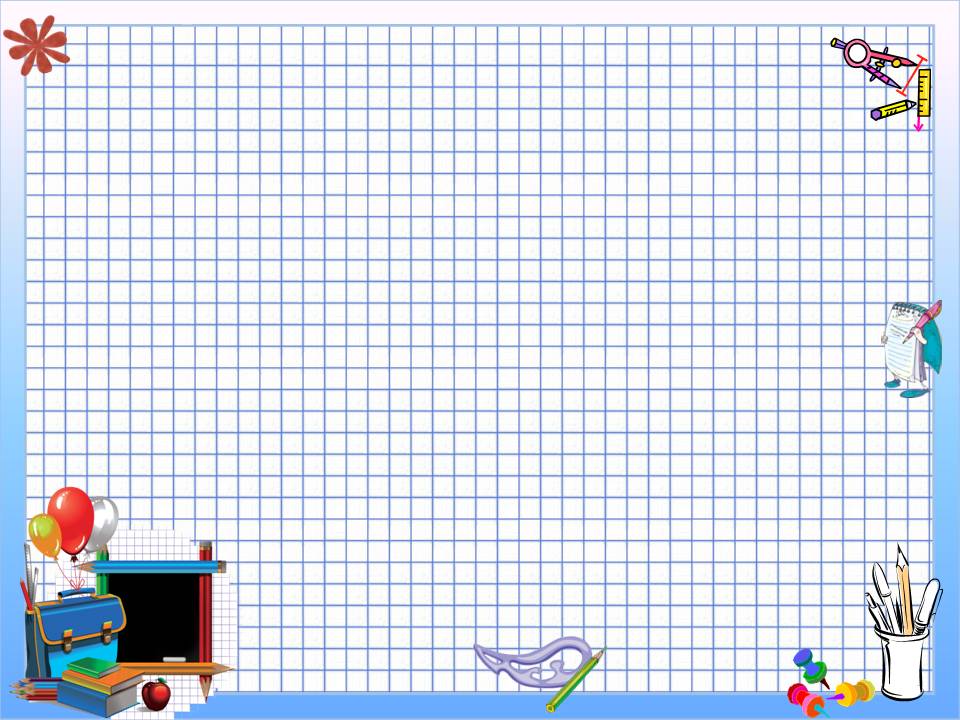 Предметные  результаты
Оценка предметных результатов – это  оценка достижения обучающимся планируемых результатов по отдельным предметам.Формирование этих результатов обеспечивается за счёт основных компонентов образовательного процесса — учебных предметов.
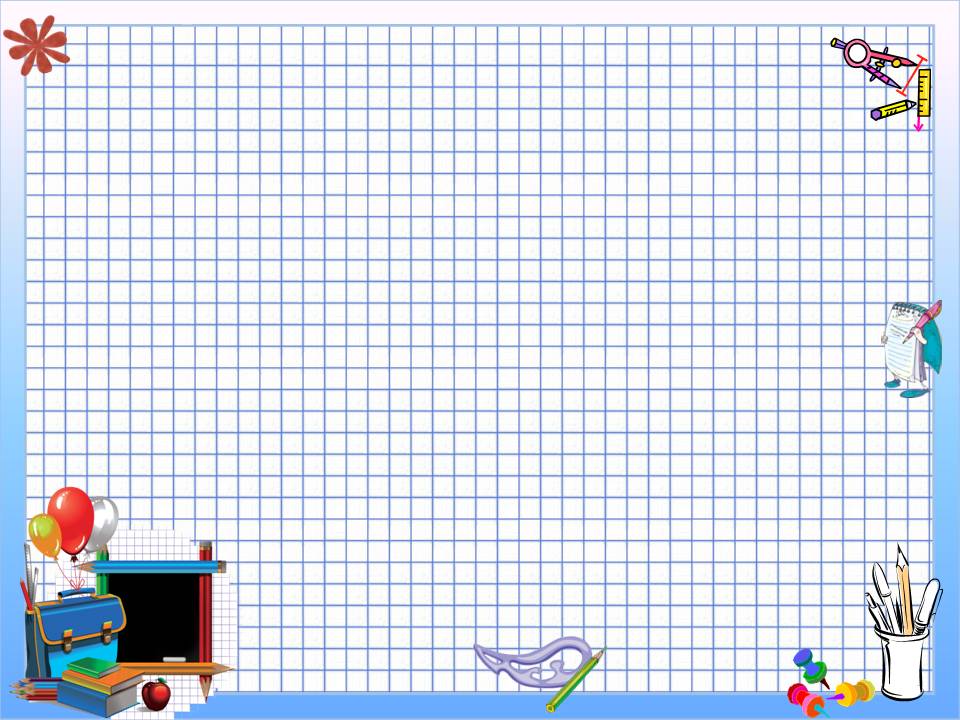 Обязательные  составляющие системы накопленной оценки (основное общее образование) :
стартовая диагностика;
 тематические и итоговые проверочные работы по всем учебным предметам;
творческие работы, включая учебные исследования и учебные проекты.
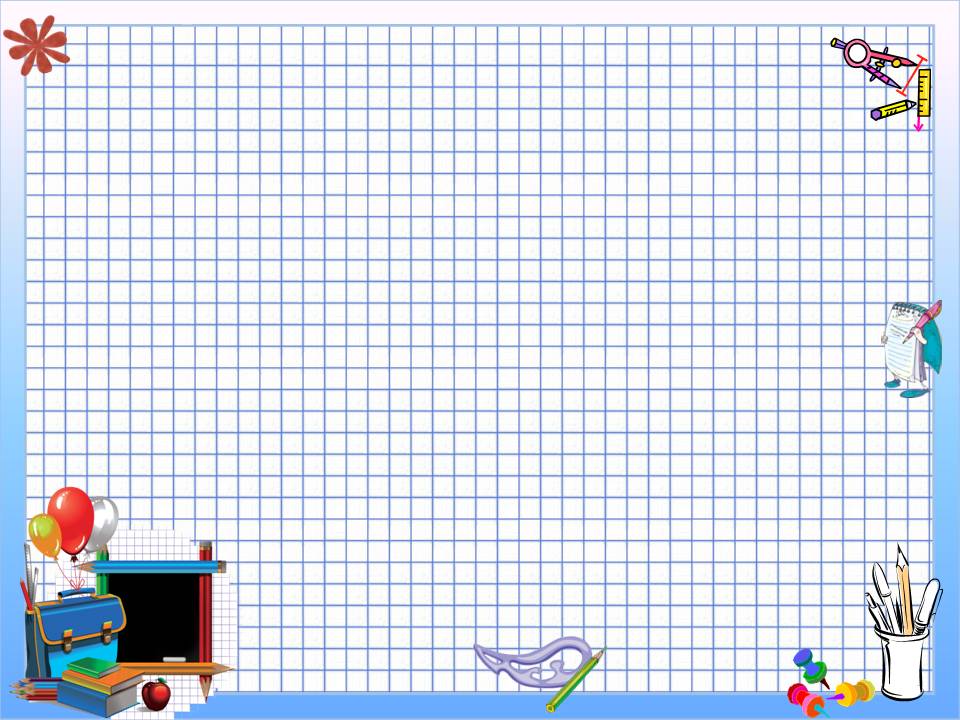 начальное общее образование
Педагогическая  диагностика:
Входная   диагностика
Промежуточная диагностика
Итоговая диагностика
Комплексная  работа – 2 раза в год
(В конце учебного года 
под ред. О.Б. Логиновой )
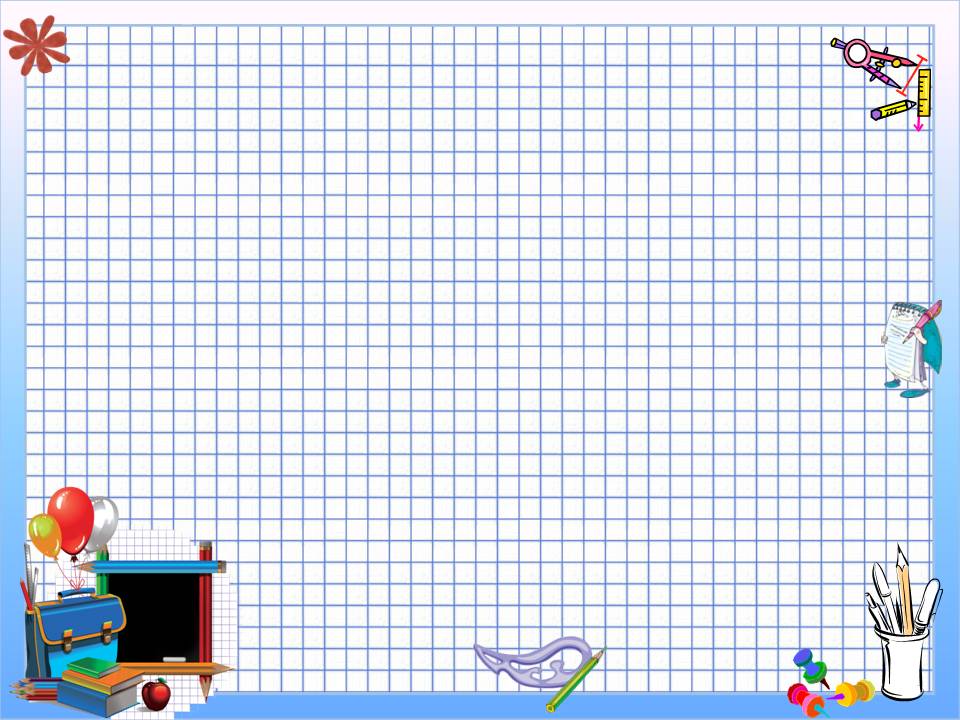 Комплексная работа оценивает сформированность отдельных универсальных учебных способов действий:  познавательных (общеучебных, логических, постановки и решения проблем), коммуникативных (например, умений выражать свои мысли в соответствии с задачами и условиями коммуникации), регулятивных (например, действие контроля и оценки во внутреннем плане) на межпредметной основе.
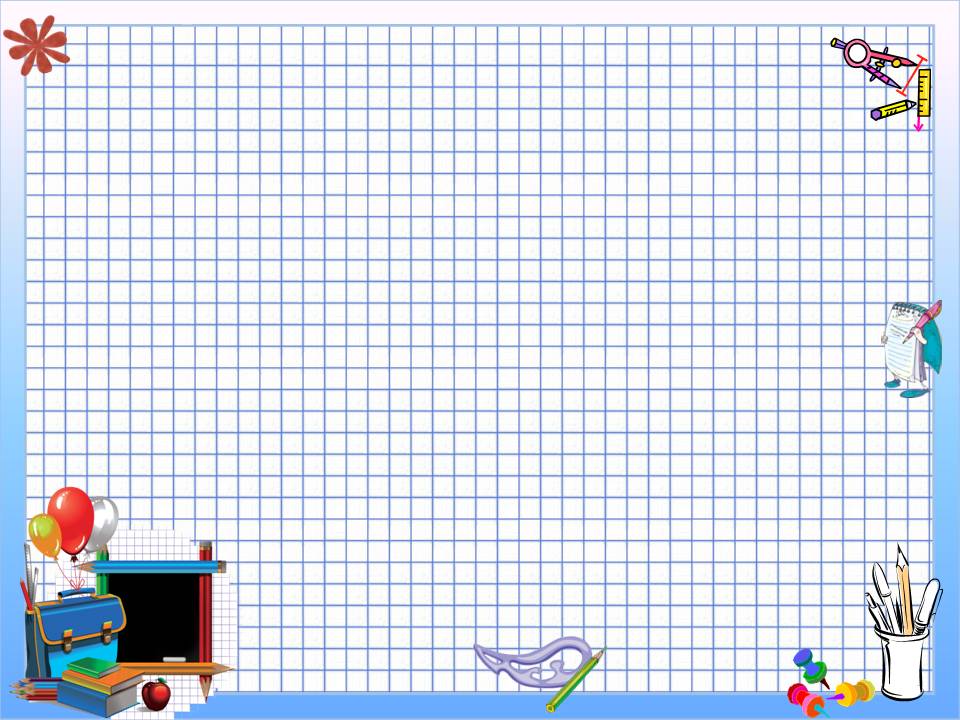 Метапредметные  результаты
Оценка метапредметных результатов -  оценка достижения планируемых результатов освоения основной образовательной программы, представленных в разделах «Регулятивные ууд», «Коммуникативные ууд», «Познавательные ууд» программы формирования ууд, а также планируемых результатов, представленных во всех разделах междисциплинарных учебных программ.
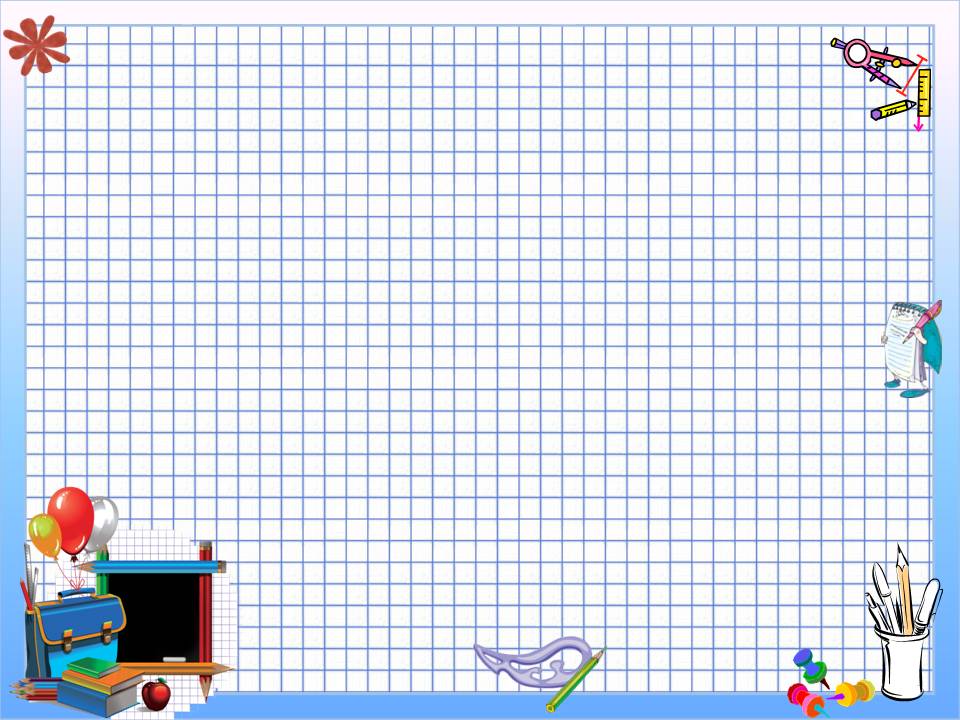 Основной  объект оценки метапредметных результатов  (основное общее образование):
способность и готовность к освоению систематических знаний, их самостоятельному пополнению, переносу и интеграции;
 способность к сотрудничеству и коммуникации;
способность к решению личностно и социально значимых проблем и воплощению найденных решений в практику;
 способность и готовность к использованию ИКТ в целях обучения и развития;
 способность к самоорганизации, саморегуляции и рефлексии.
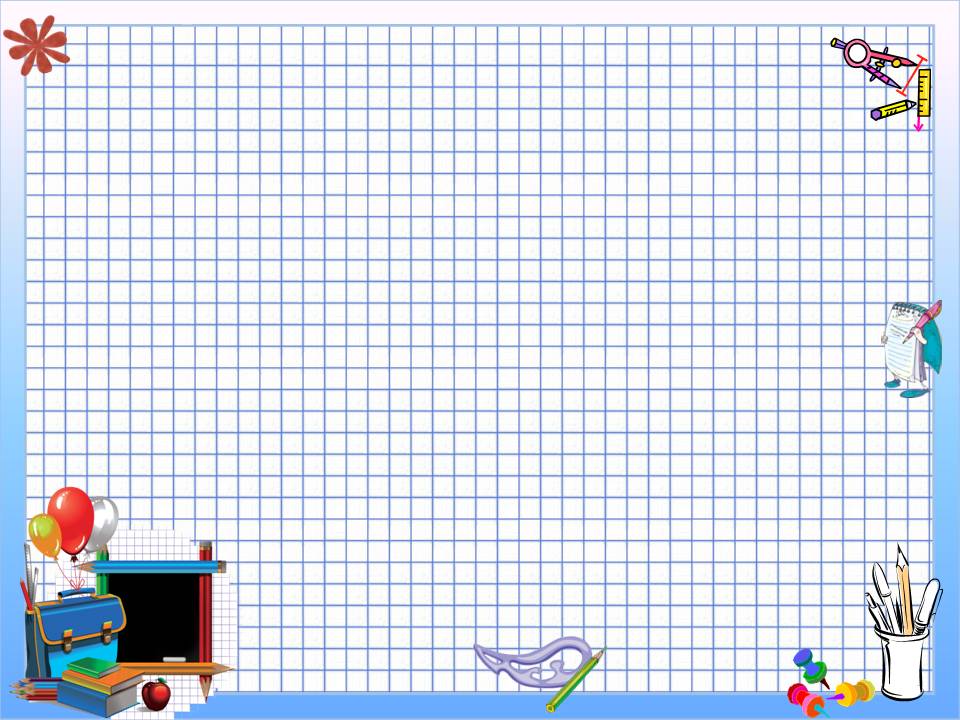 Основной  объект оценки метапредметных результатов (начальное общее образование):
сформированность у обучающегося регулятивных, коммуникативных и познавательных универсальных действий,  т. е. таких умственных действий обучающихся, которые направлены на анализ своей познавательной деятельности и управление ею.
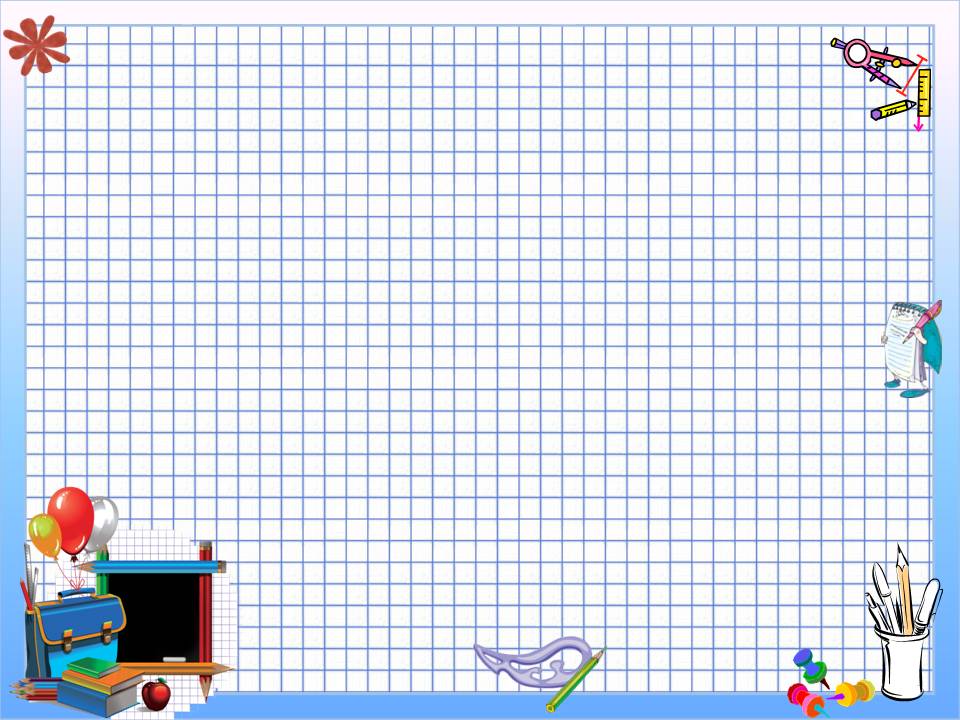 основное общее образование
Оценка достижения метапредметных результатов может проводиться в ходе различных процедур. Основной процедурой итоговой оценки достижения метапредметных результатов является защита итогового индивидуального проекта.
Выполнение индивидуального итогового проекта обязательно для каждого обучающегося, его невыполнение равноценно получению неудовлетворительной оценки по любому учебному предмету.
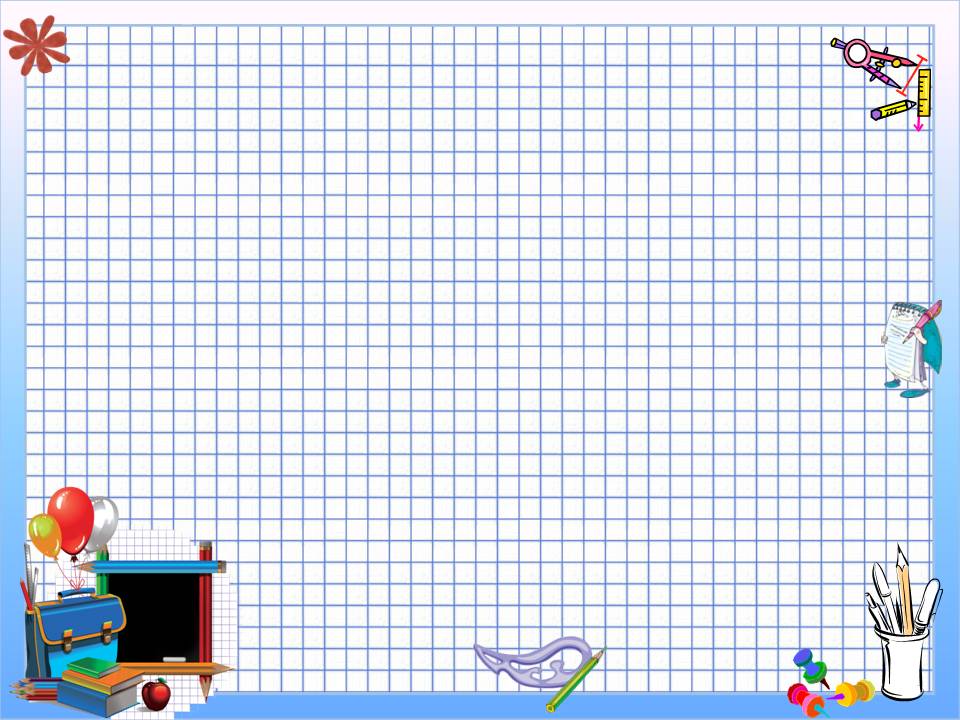 начальное общее образование
Мониторинг
(2 раза в год)
Коммуникативные УУД
Регулятивные УУД
Познавательные УУД
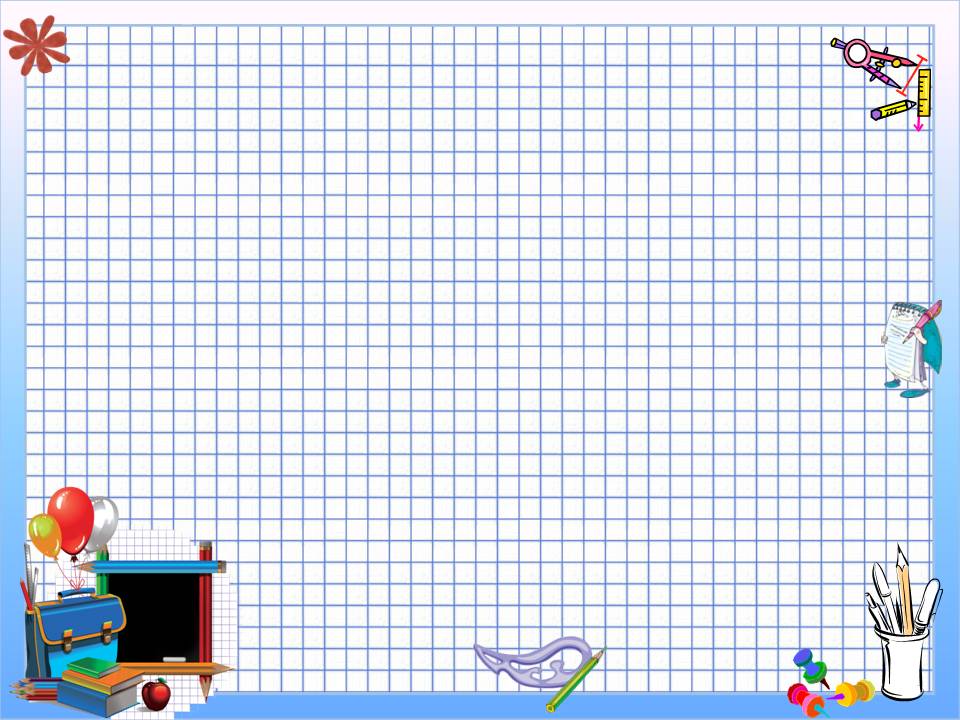 Личностные  результаты
Оценка личностных результатов – это оценка достижения обучающимися в ходе их личностного развития планируемых результатов. Формирование личностных результатов обеспечивается в ходе реализации всех компонентов образовательного процесса, включая внеурочную деятельность, реализуемую семьёй и школой.
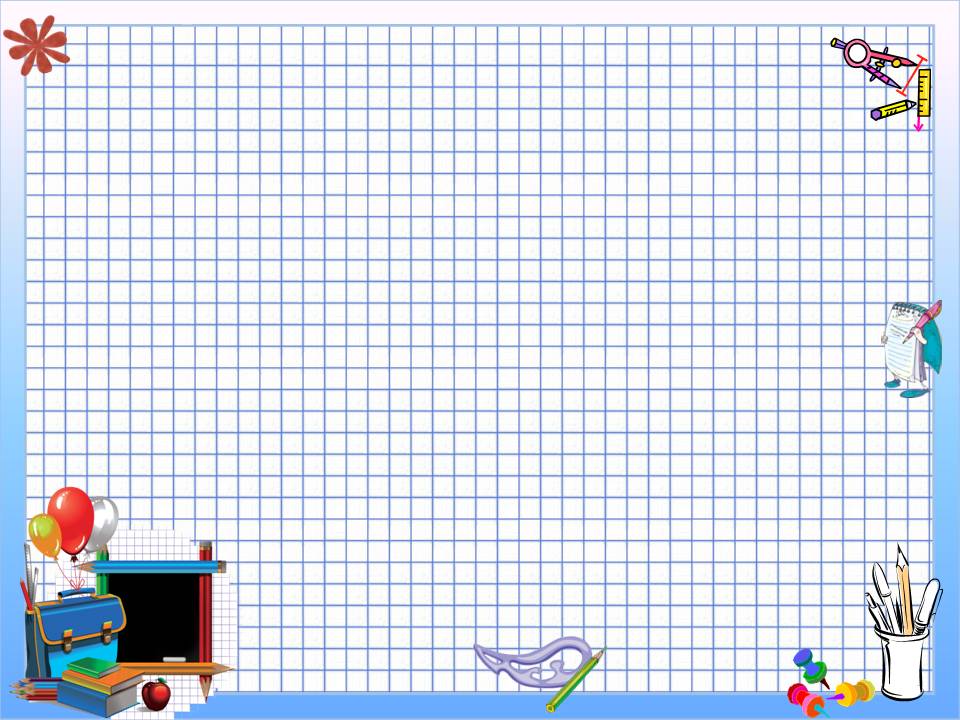 Основным объектом оценки личностных результатов служит (основное общее образование):
сформированность основ гражданской идентичности личности;
готовность к переходу к самообразованию на основе учебно-познавательной мотивации, в том числе готовность к выбору направления профильного образования;
сформированность социальных компетенций, включая ценностно-смысловые установки и моральные нормы, опыт социальных и межличностных отношений.
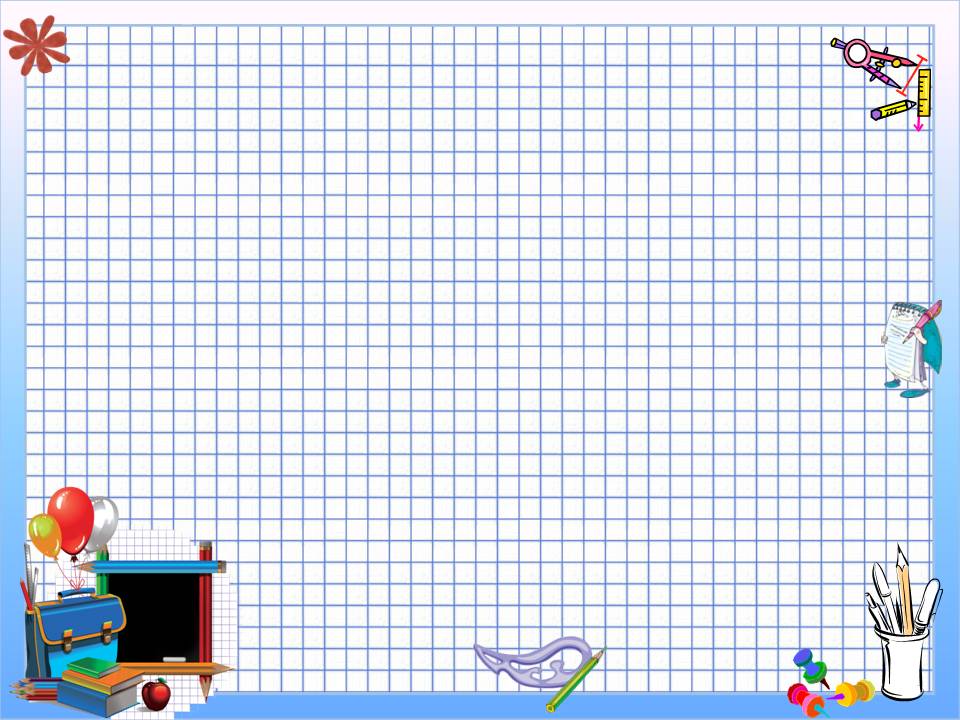 начальное общее образование
В планируемых результатах, описывающих эту группу, отсутствует блок «Выпускник научится». Это означает, что личностные результаты выпускников на ступени начального общего образования в полном соответствии с требованиями Стандарта не подлежат итоговой оценке.
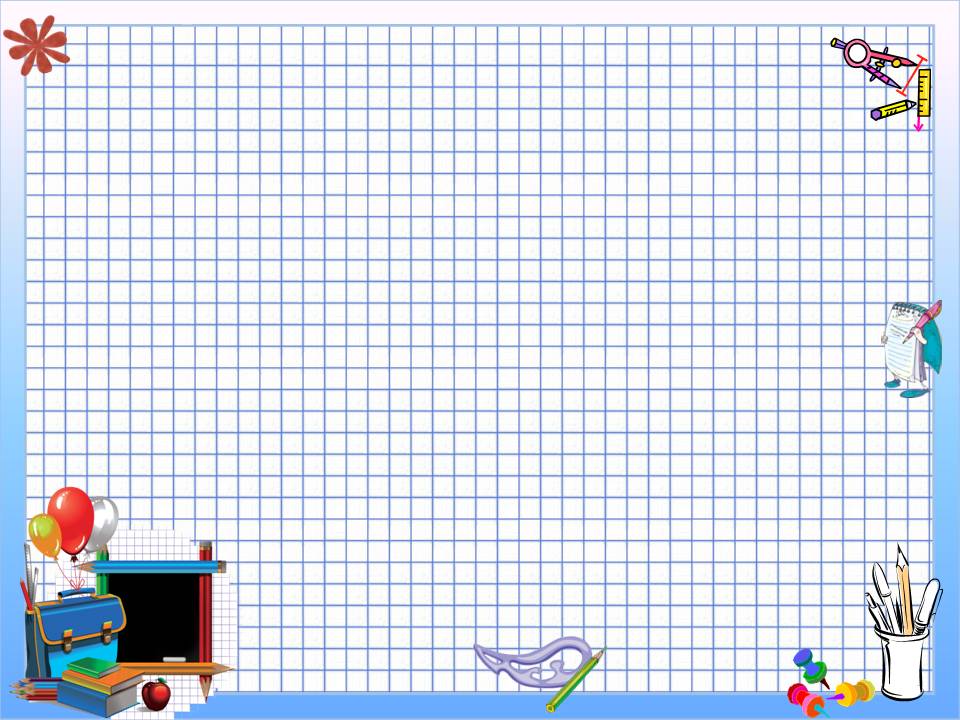 Системная оценка личностных, метапредметныхи предметных результатов реализуется в рамках накопительной системы – РАБОЧЕГО ПОРТФОЛИО.
Портфолио позволяет решить следующие педагогические задачи:
поддерживать высокую учебную мотивацию школьников;
поощрять их активность и самостоятельность, расширять возможности обучения и самообучения;
формировать умение учиться
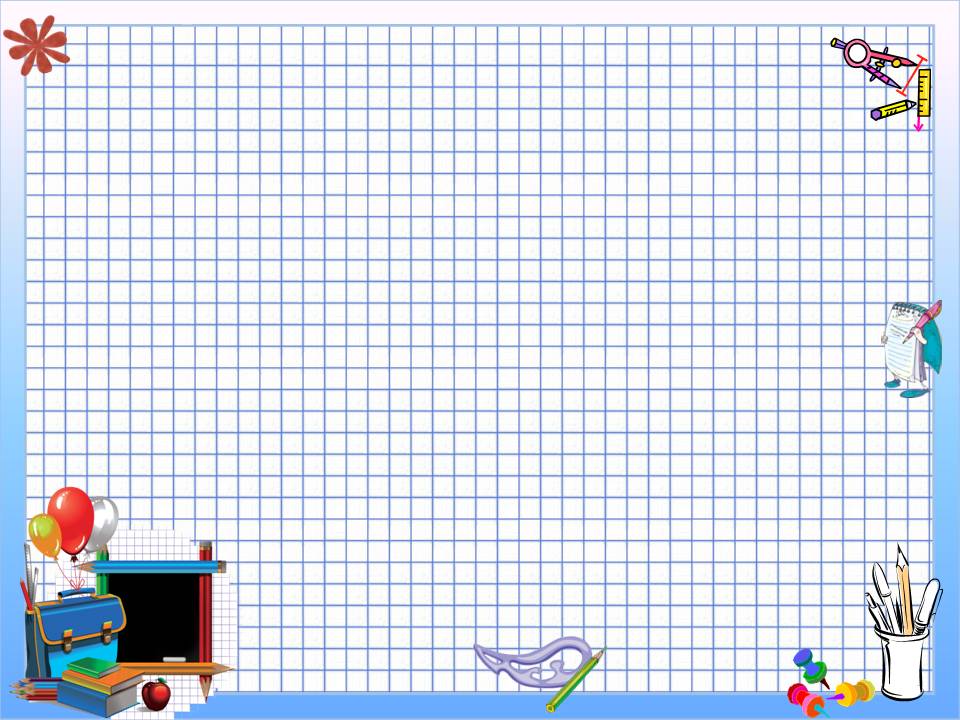 На итоговую оценку на ступени основного общего образования выносятся только предметные и метапредметные результаты, описанные в разделе «Выпускник научится» планируемых результатов основного общего образования.
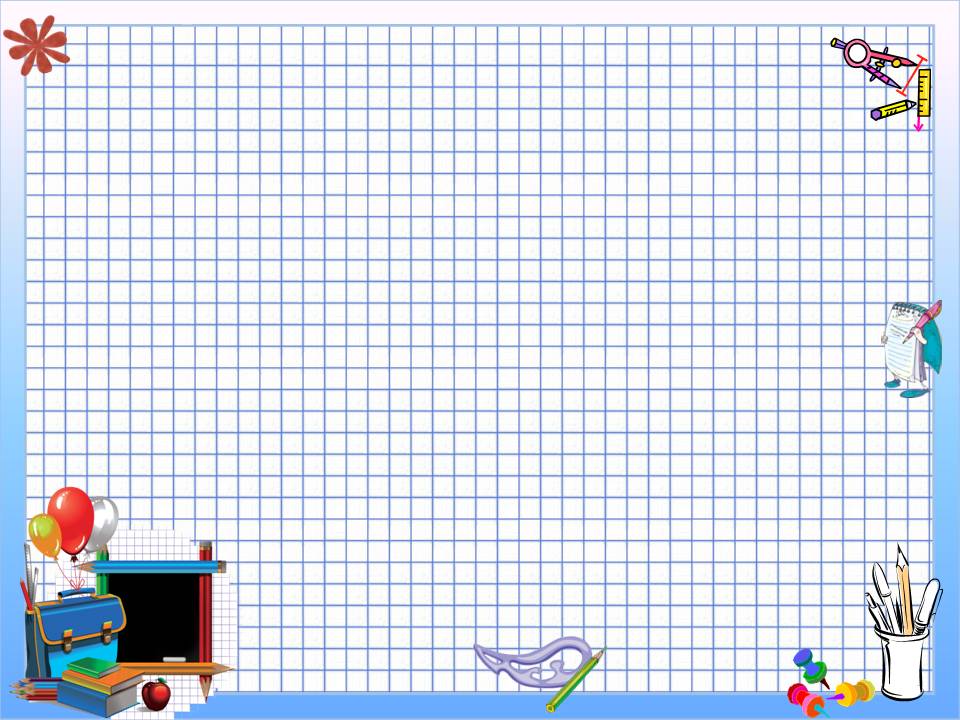 Итоговая оценка выпускника формируется на основе:
результатов внутришкольного мониторинга образовательных достижений по всем предметам, зафиксированных в оценочных листах, в том числе за промежуточные и итоговые комплексные работы на межпредметной основе;
оценок за выполнение итоговых работ по всем учебным предметам;
оценки за выполнение и защиту индивидуального проекта;
 оценок за работы, выносимые на государственную итоговую аттестацию 
    ( ГИА).
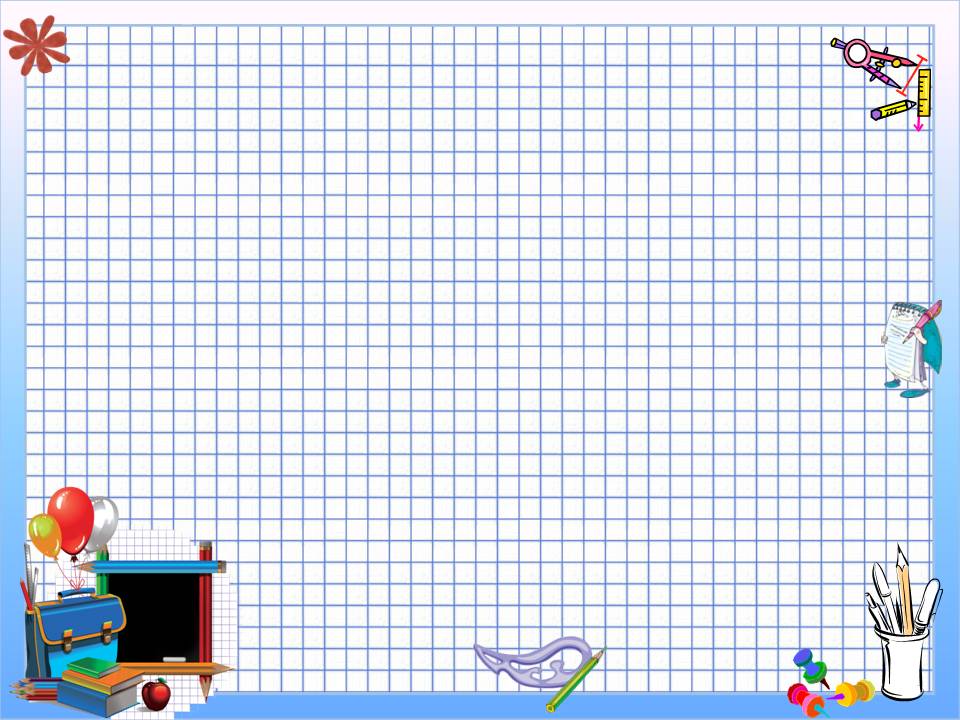 Спасибо за внимание !
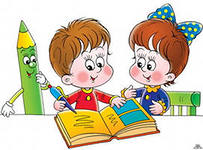